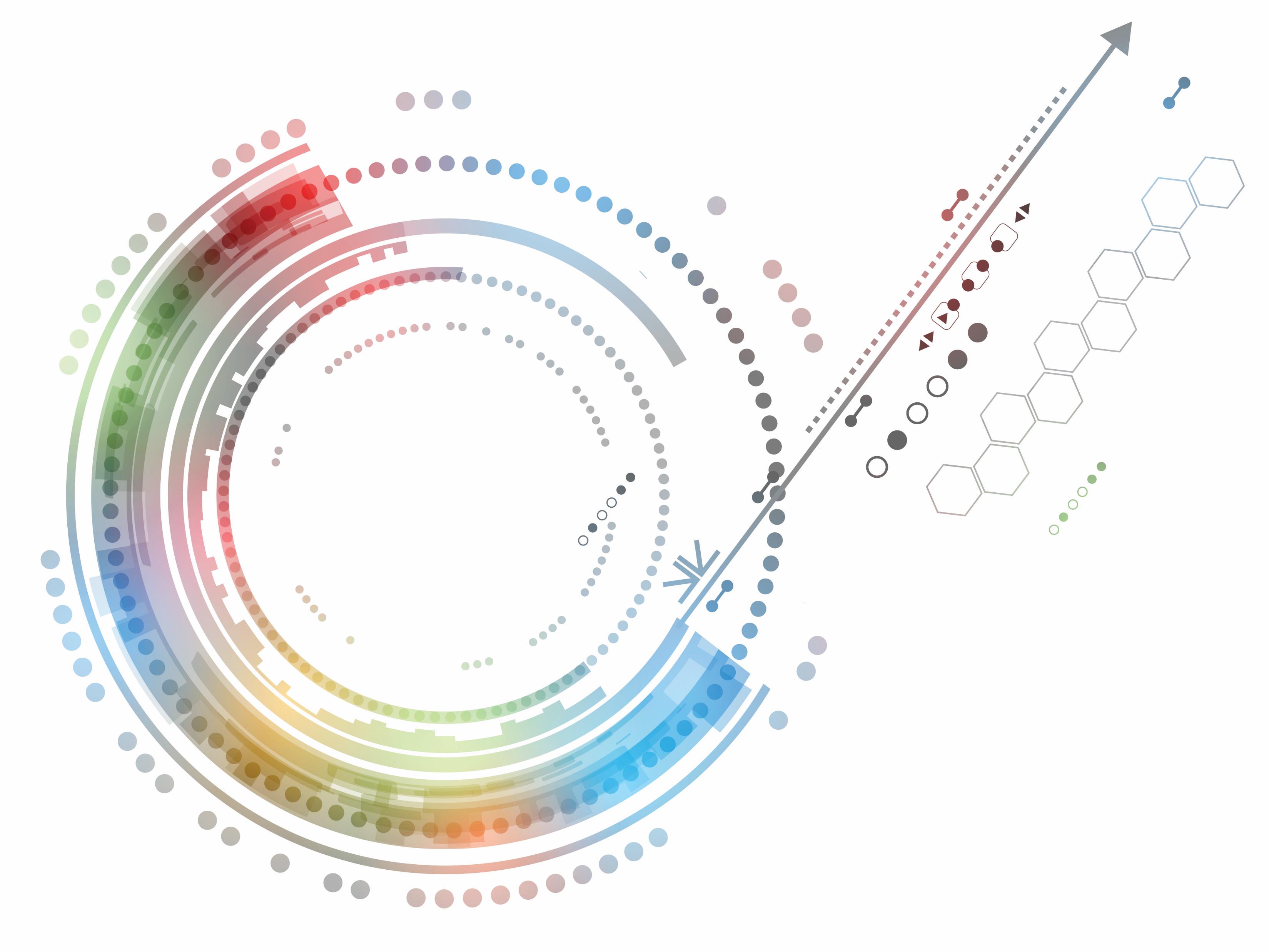 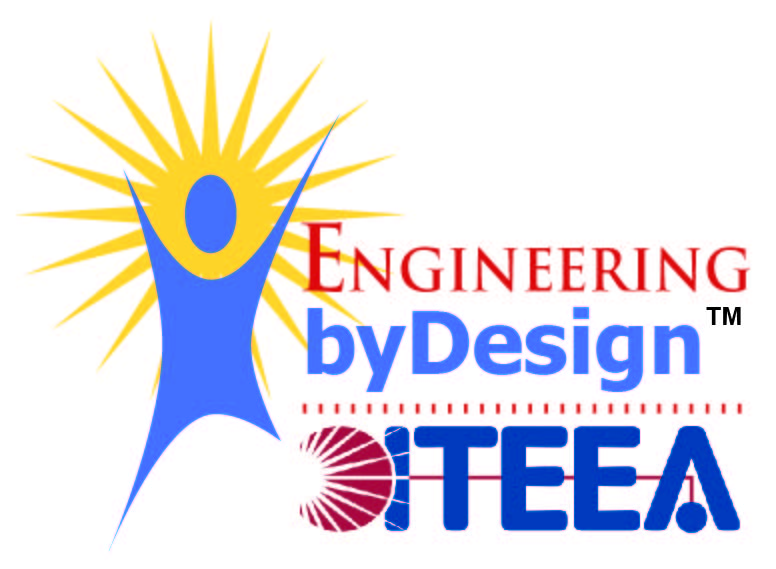 Setting Up Classes and Groups in EbD-BUZZ A Tutorial for EbD Teachers
Teachers: Before you begin this tutorial, please view the “Introduction to EbD-BUZZ for EbD Teachers” tutorial.
All EbD teacher tutorials are locatedon the EbD-BUZZ Resources page:
https://www.iteea.org/STEMCenter/EbD/EbD-BUZZ-Online-Resources.aspx#tabs
2
SETTING UP CLASSES AND GROUPS IN EBD-BUZZ
One Teacher Copy per EbD Course
EbD Teachers will be given one copy of each EbD course they are teaching. There will not be a separate copy per class period. However, teachers will be able to organize their students into different sections, as needed. 
In EbD-BUZZ, these sections are called “Groups.”
SETTING UP CLASSES AND GROUPS IN EBD-BUZZ
3
1. Select Your Course Copy and Click on the “People” Icon
To begin, select your course copy on the Teacher View Page in EbD-BUZZ. Then click on the “People” icon (on the course copy graphic) to see your student enrollment for the course.
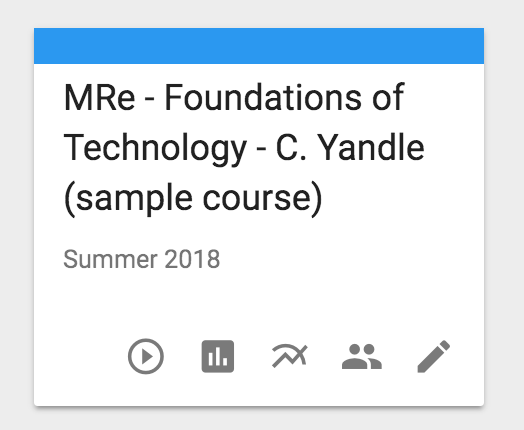 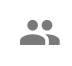 SETTING UP CLASSES AND GROUPS IN EBD-BUZZ
4
You can also access your student list by clicking on your course copy and then selecting “People” from the dropdown course menu at the top left of your screen:
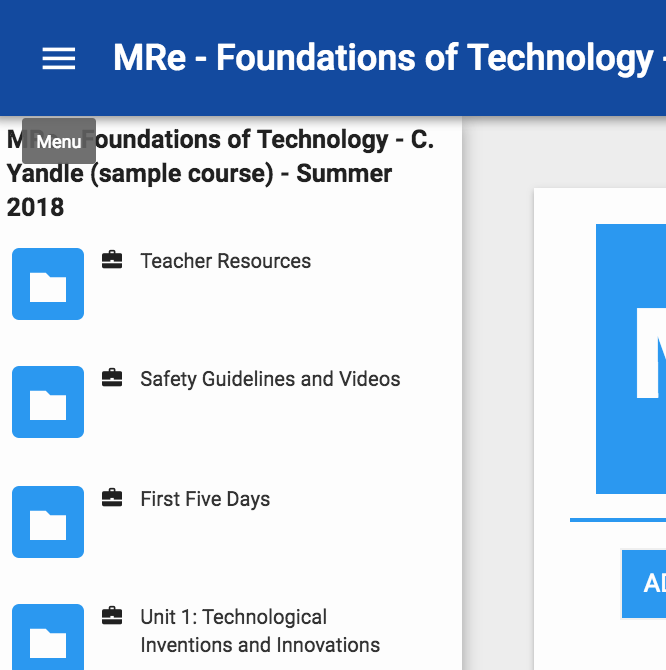 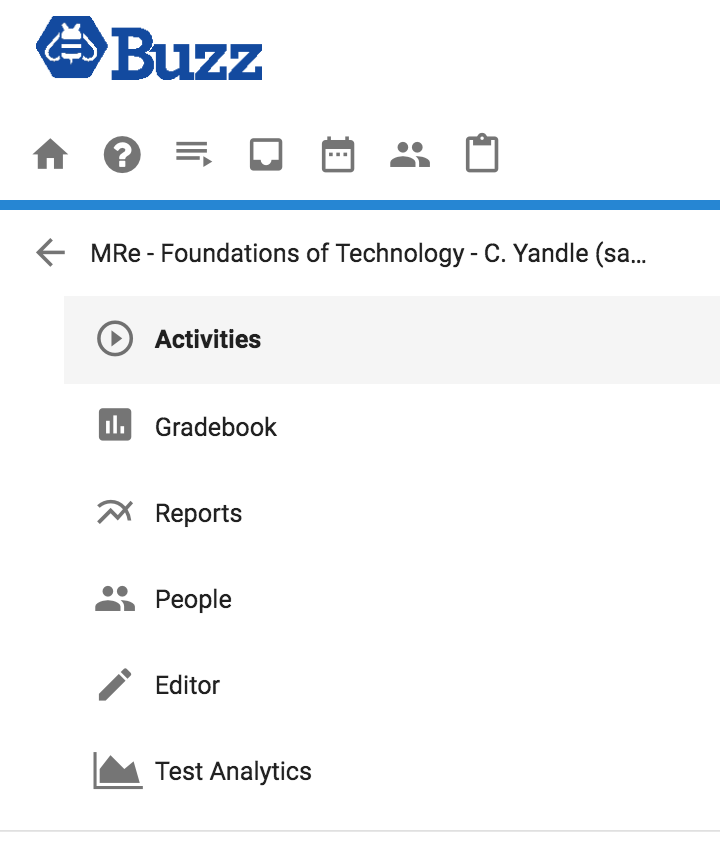 SETTING UP CLASSES AND GROUPS IN EBD-BUZZ
5
2. Manage Groupings
When you have opened your course copy, select the “Tools” icon at the top of the page. Then select “Manage Groupings” from the popup window.
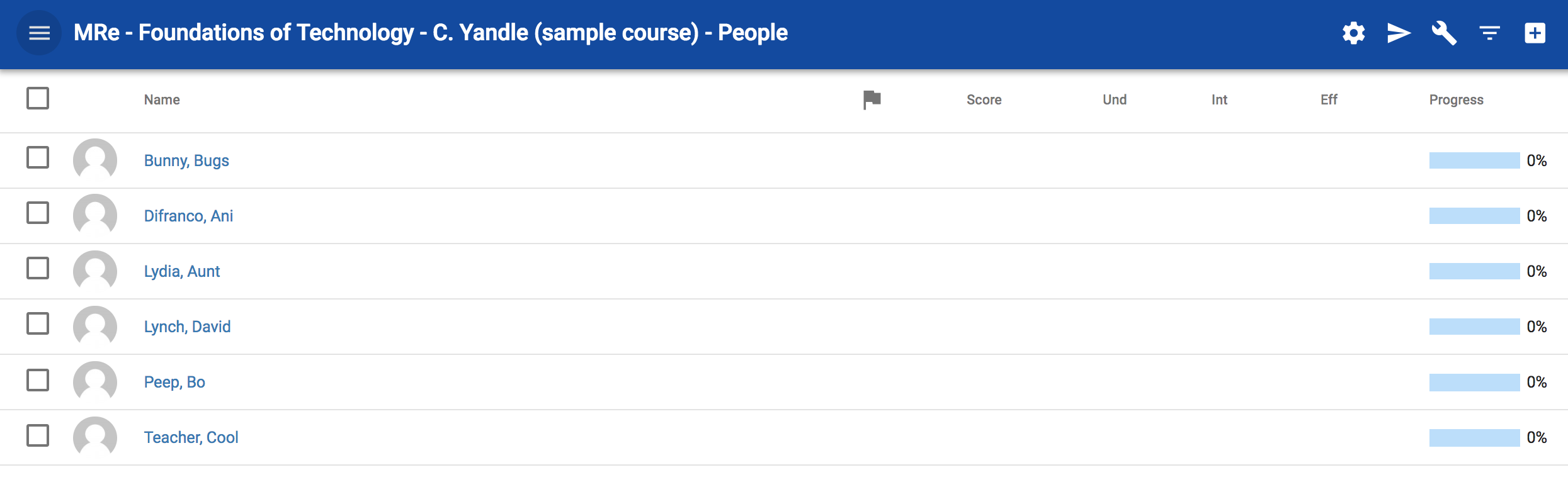 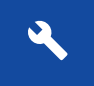 Tools icon
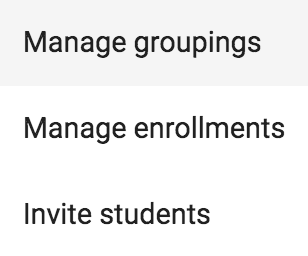 SETTING UP CLASSES AND GROUPS IN EBD-BUZZ
6
3. Add Grouping
Select “Add Grouping” to create your student groups.
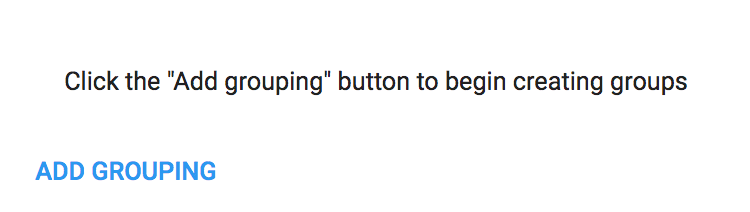 SETTING UP CLASSES AND GROUPS IN EBD-BUZZ
7
4. Generate Student Groups
In the “Generate Student Groups” window, type your group name (Example: FoT Fall 2018) and specify how you would like to customize your group. You can then organize your group by class period. 

Click “Generate.”
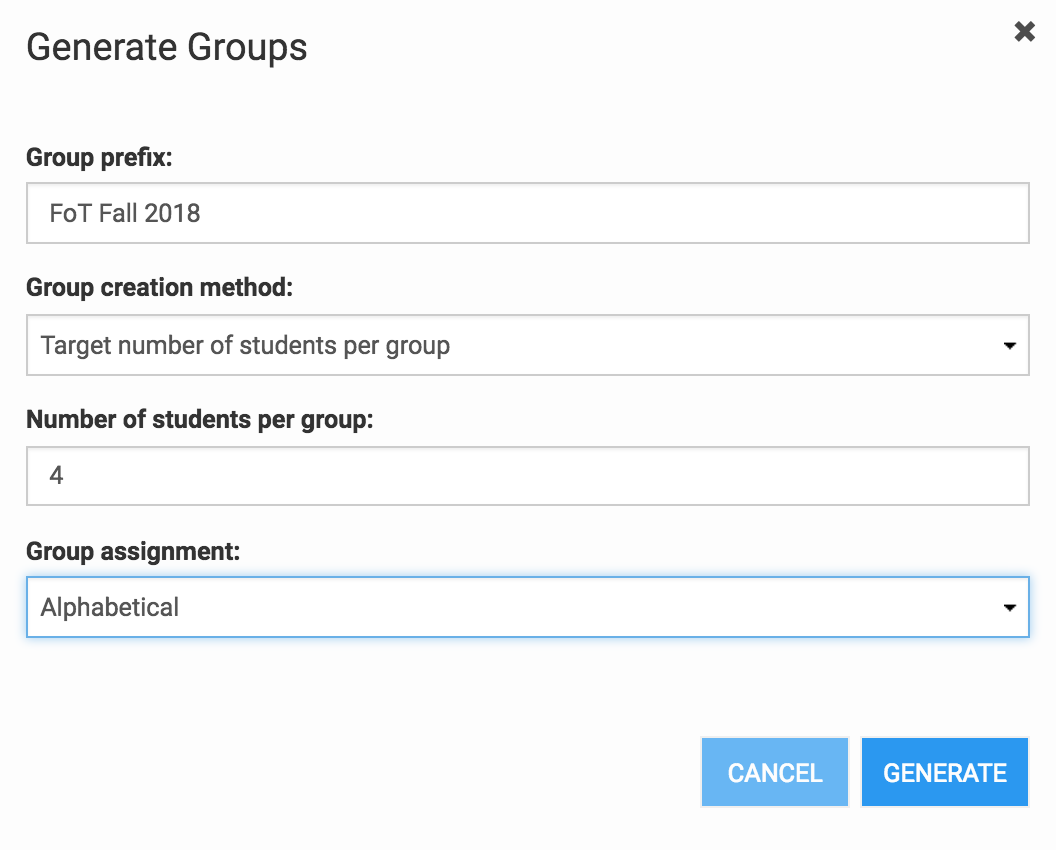 SETTING UP CLASSES AND GROUPS IN EBD-BUZZ
8
5. Organize Your Studentsby Class Period
Click the “Edit” icon       to name your class periods or subgroups. You can add or remove students by clicking on the row beside their name, under the heading for the correct class period.
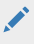 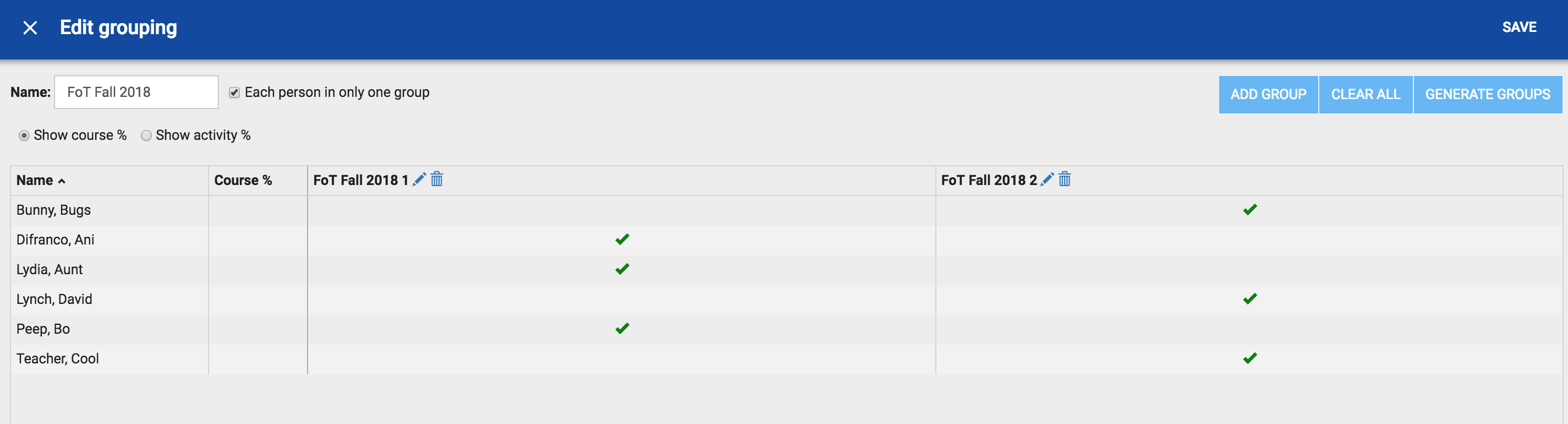 SETTING UP CLASSES AND GROUPS IN EBD-BUZZ
9
6. Add Groups
Click “Add Groups” to include additional class periods.
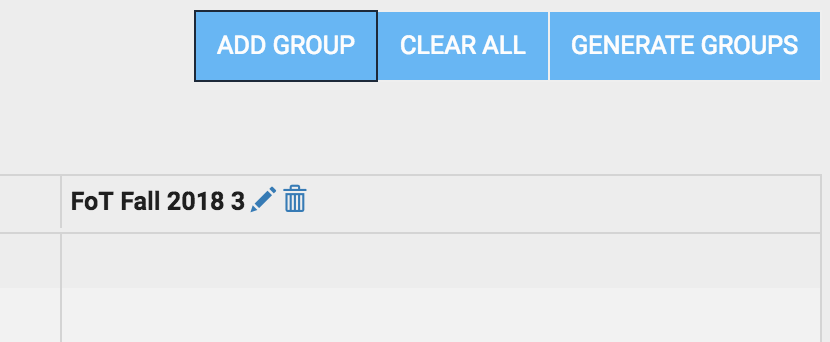 SETTING UP CLASSES AND GROUPS IN EBD-BUZZ
10
7. SAVE Your Work
Be sure to click the “SAVE” button at the top right corner of your screen.



Now your students are organized into groups within your course copy. Repeat the steps in this tutorial for each EbD course you will be teaching.
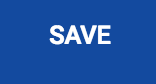 SETTING UP CLASSES AND GROUPS IN EBD-BUZZ
11
For additional questions about organizing your classes, please contact EbD-BUZZ Support at ebdbuzzsupport@iteea.org.
SETTING UP CLASSES AND GROUPS IN EBD-BUZZ
12